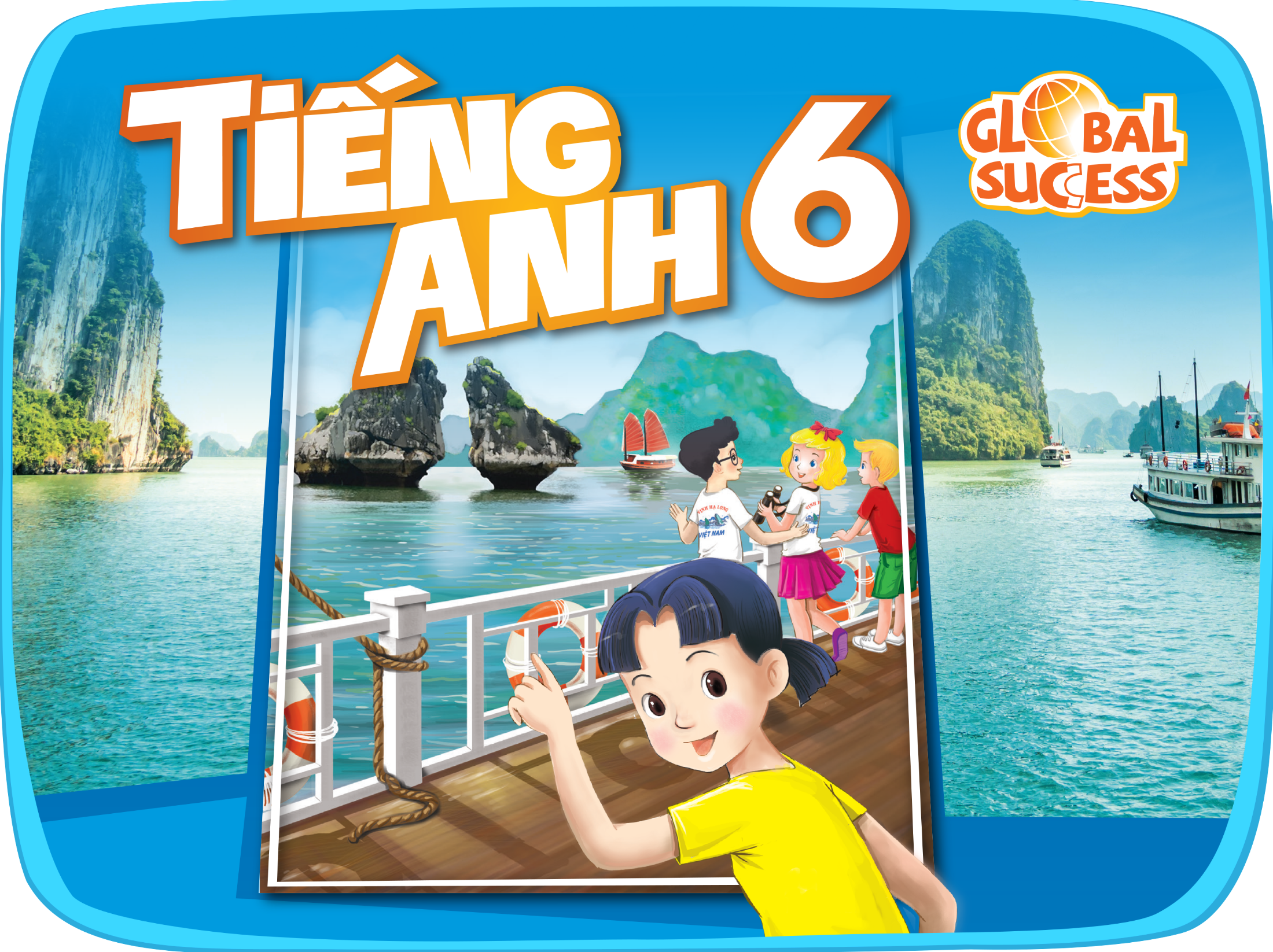 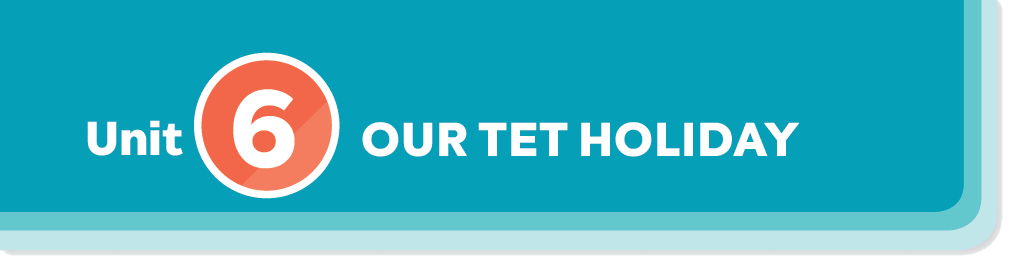 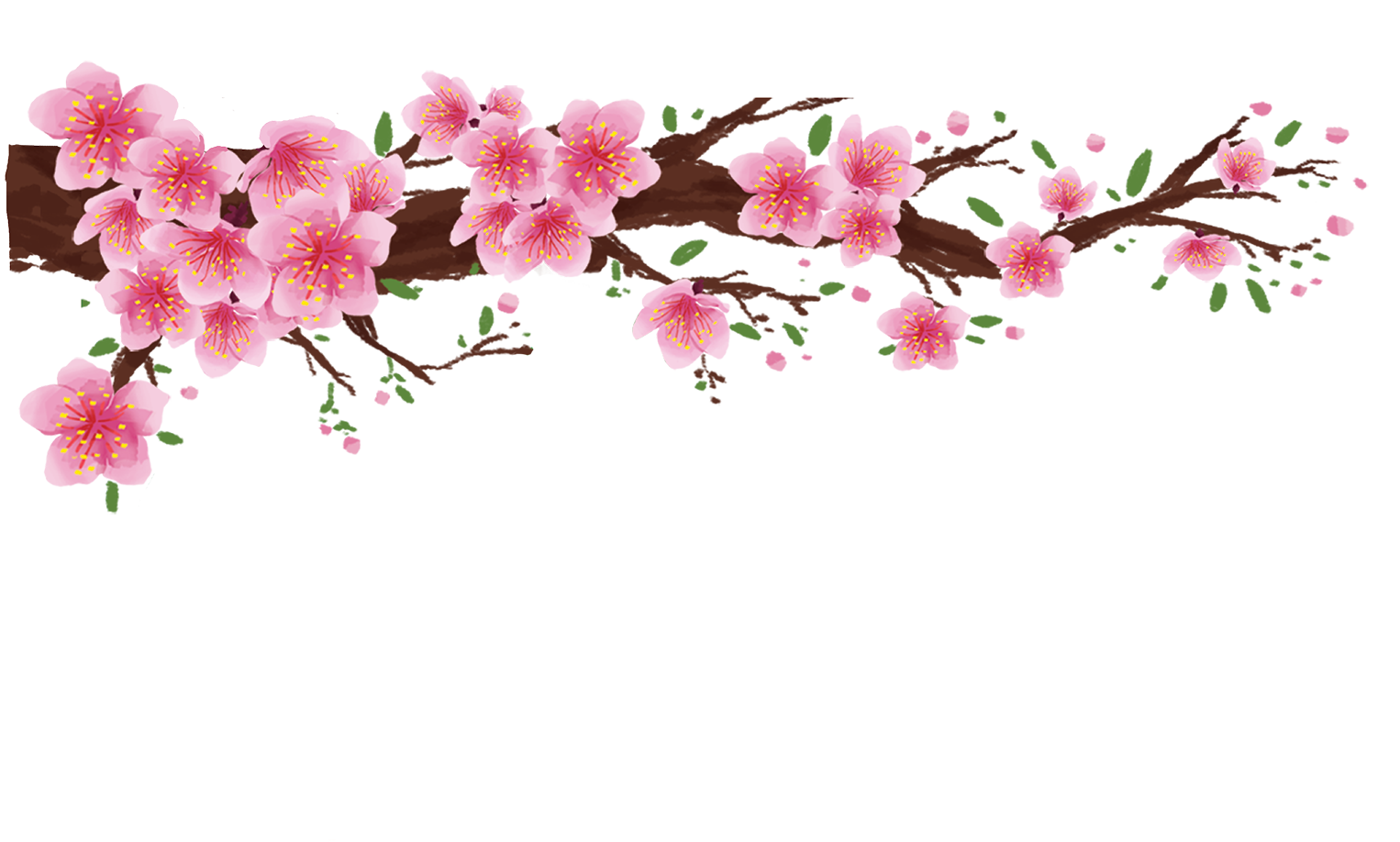 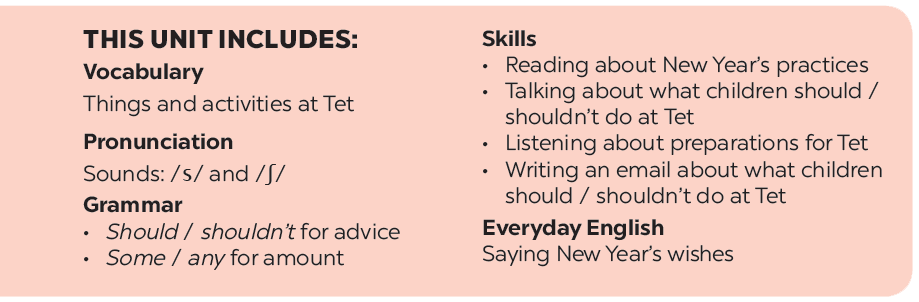 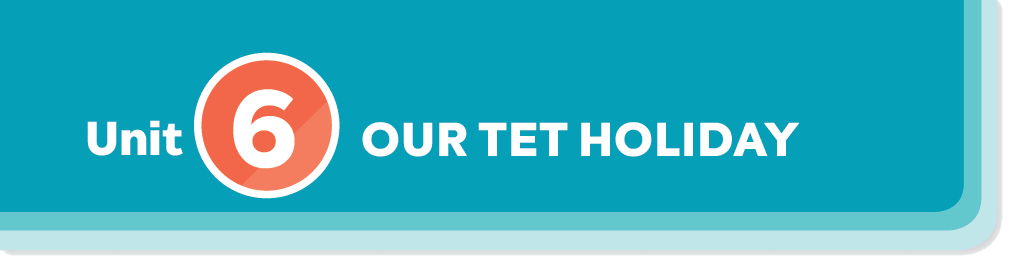 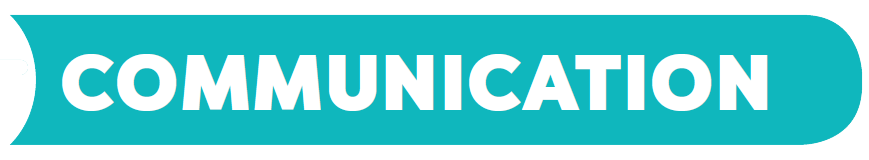 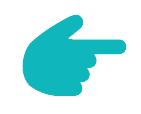 New Year practices in the world
Everyday English
Saying New Year’s wishes
Match the sentences with
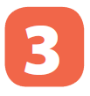 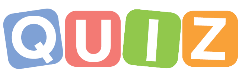 the pictures. Then match them with the countries.
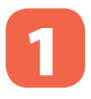 Listen and read the New Year’s wish.
Read how people in different countries celebrate their  New Year. Then match the countries with the activities.
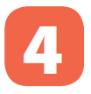 Practise saying New Year’s wishes to your friends, using the suggestions below or creating your own.
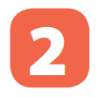 Work in groups. Each student chooses one activity from 4. Take turns to say them aloud. The group says which country he / she is talking about.
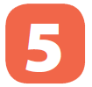 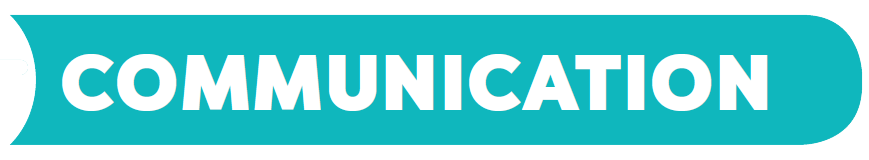 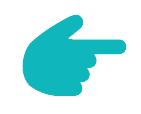 Everyday English
Saying New Year’s wishes
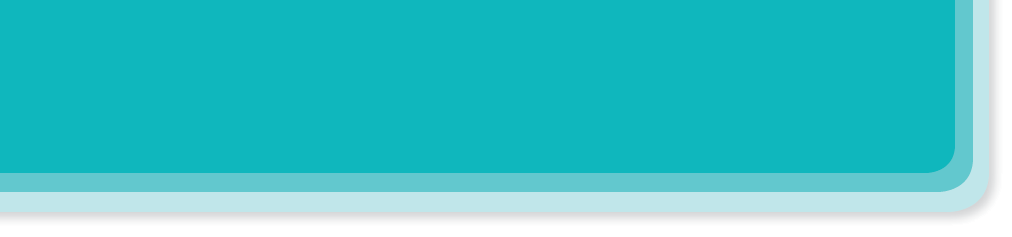 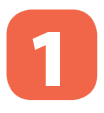 Listen and read the New Year’s wish.
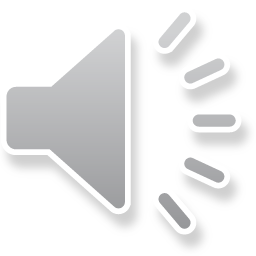 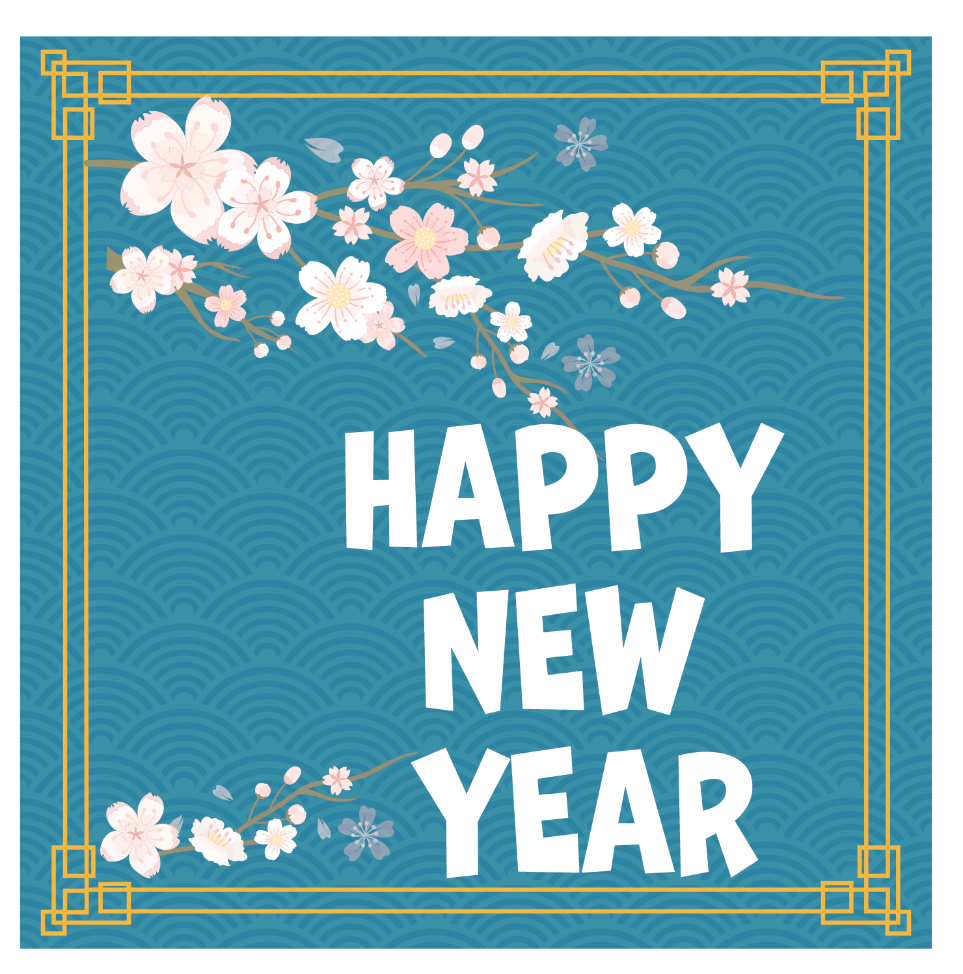 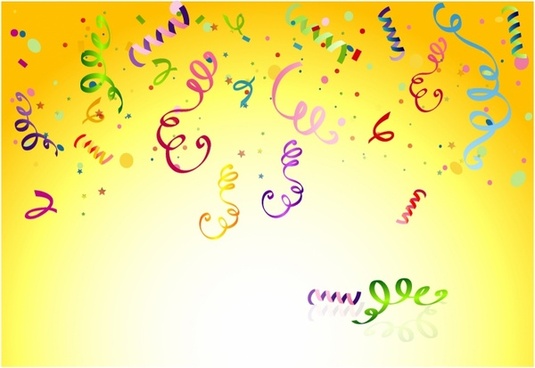 Wishing you joy 
& laughter … from January to December!
[Speaker Notes: Slide này không đúng.]
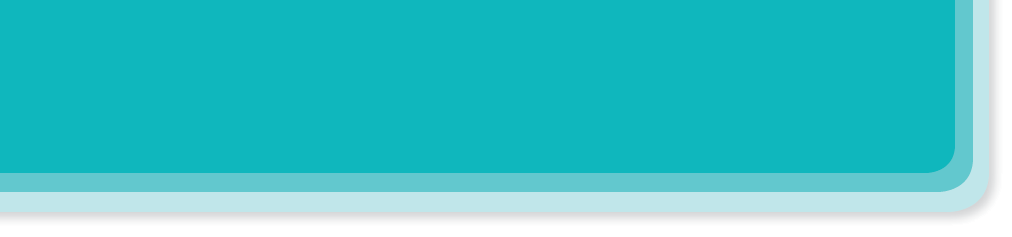 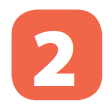 Practise saying New Year’s wishes to your friends, using the suggestions below or creating your own.
happy days from january to december
a year full of fun
happiness and cheers
a life full of happy moments
success in your studies
[Speaker Notes: Slide này không đúng.]
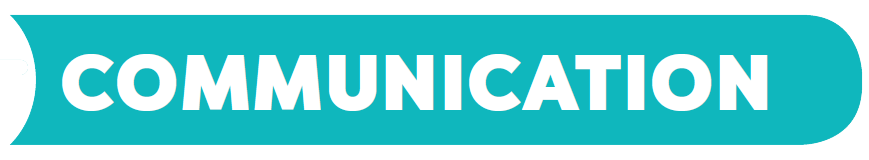 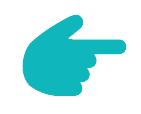 New Year practices in the world
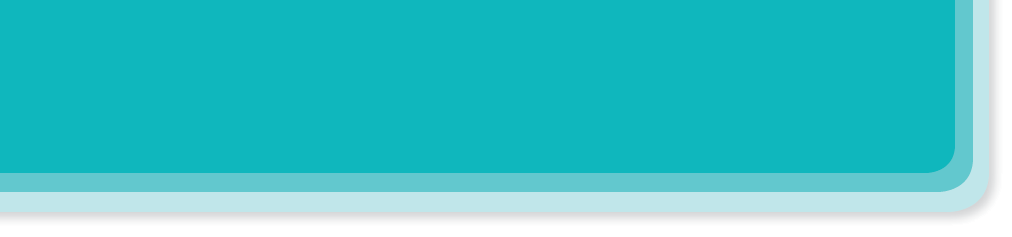 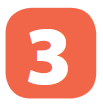 Match the sentences with the picture.
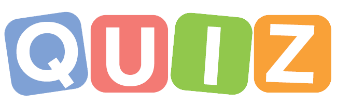 Then match them with the countries.
1.
2.
3.
4.
They throw water on other people.
They go to Times Square to watch the New Year’s Eve Ball drop.
They bathe in an ice hole.
They eat mochi rice cakes.
a
b
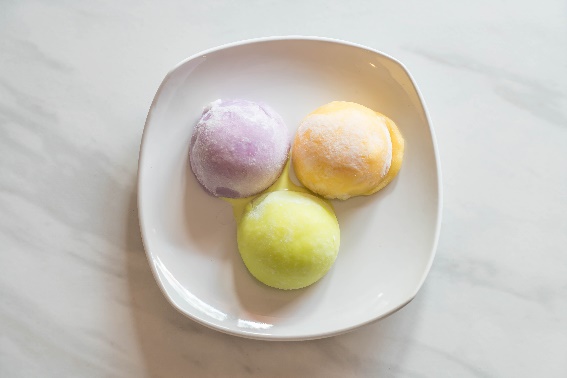 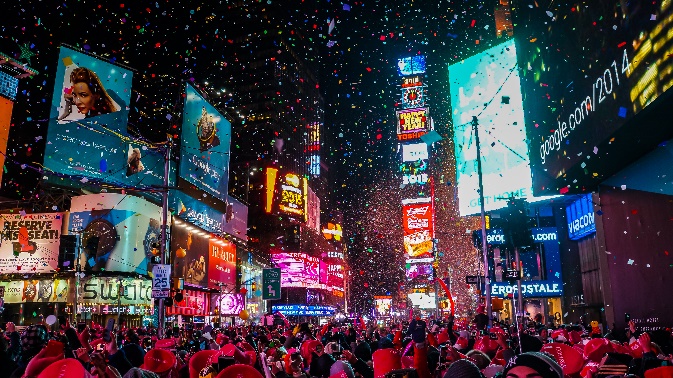 c
d
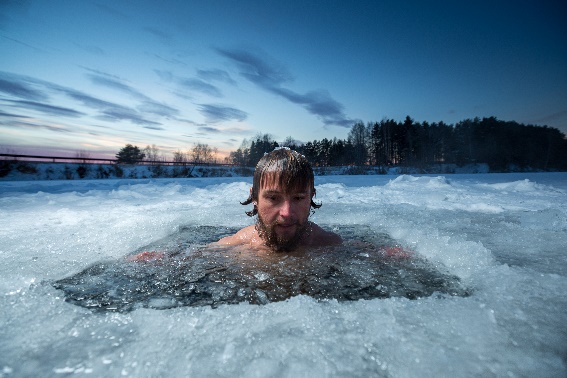 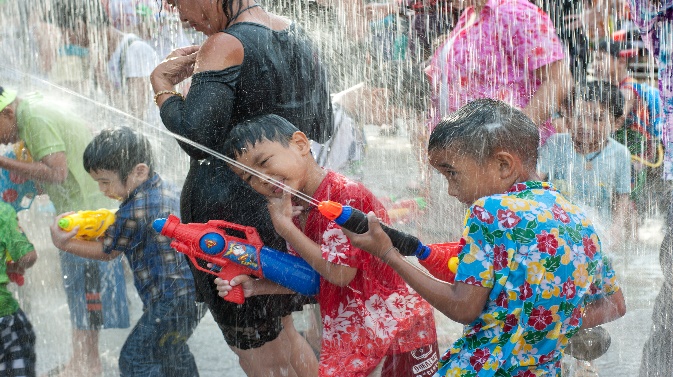 Thailand
The USA
1.
2.
3.
4.
They throw water on other people.
They go to Times Square to watch the New Year’s Eve Ball drop.
They bathe in an ice hole.
They eat mochi rice cakes.
Japan
Russia
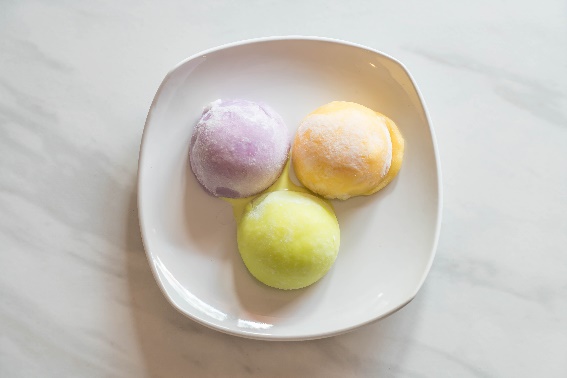 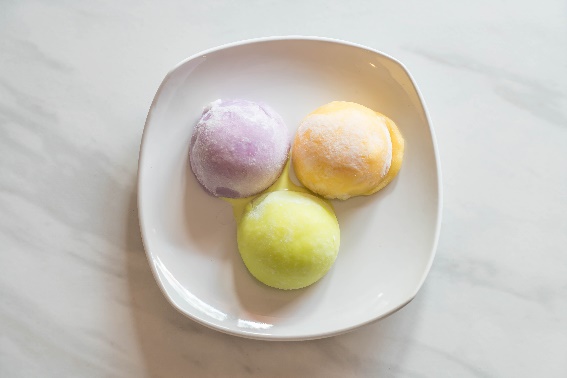 a
a
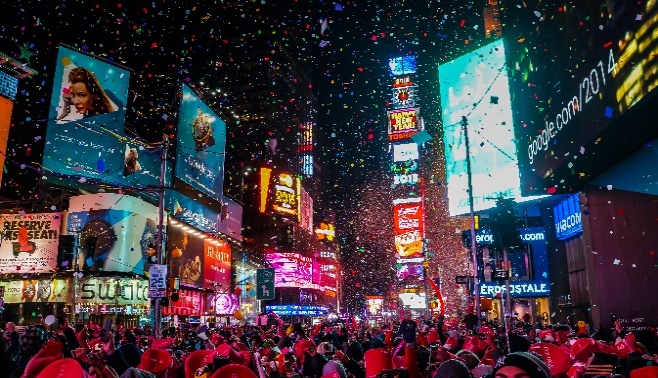 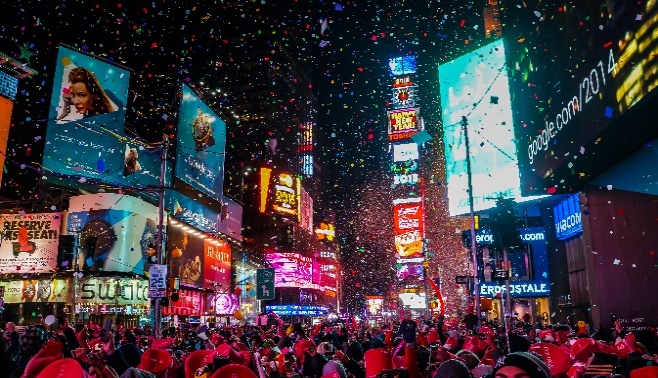 b
b
Japan
The USA
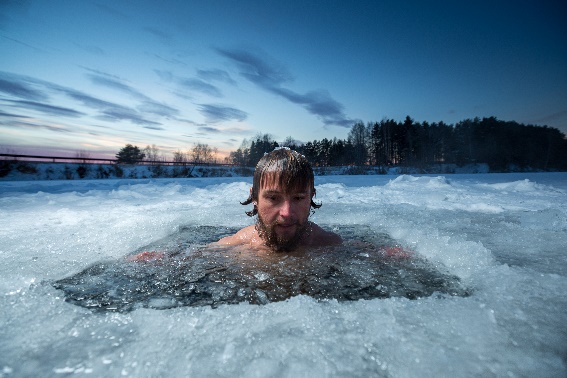 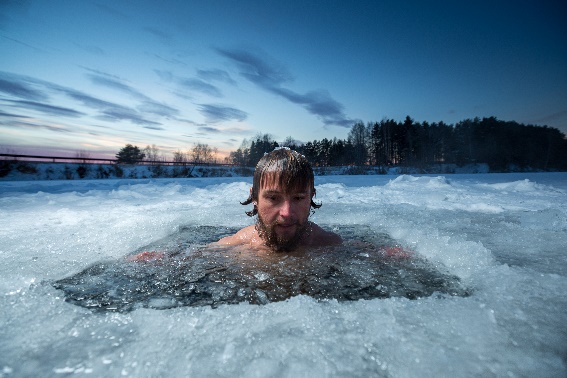 c
c
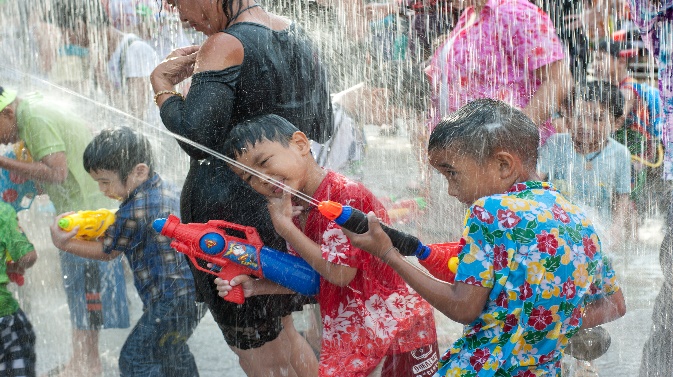 d
Thailand
Russia
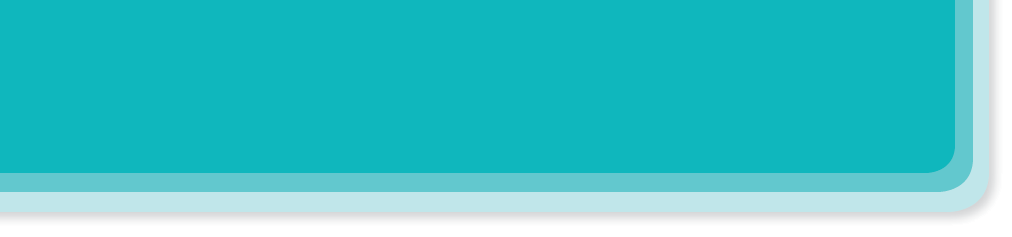 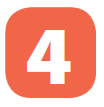 Read how people in different countries celebrate their  New Year. Then match the countries with the activities.
In Japan, temples ring their bells 108 times at midnight on December 31. By doing so, people believe the bad things of the past year will leave. 
In Spain, people try to put 12 grapes in their mouth at midnight for good luck.
In Switzerland, they drop ice cream on the floor to celebrate the New Year.
In Romania, they throw coins into a river for good luck.
In Thailand, they throw water on other people to wash away bad luck.
[Speaker Notes: City landmarks phải ở trên mục 3]
Countries
Activities
1. Japan
a. put 12 grapes in the mouth
b. ring bells 108 times
2. Spain
a. put 12 grapes in the mouth
b. ring bells 108 times
e. drop ice cream on the floor
3. Switzerland
c. throw coins into a river
c. throw coins into a river
d. Throw water on other people
5. Thailand
4. Romania
e. drop ice cream on the floor
d. throw water on other people
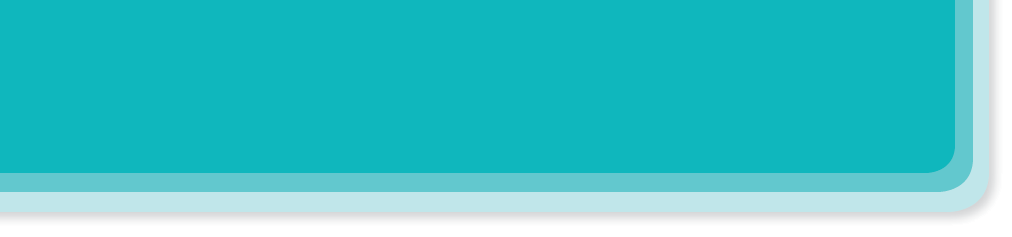 Work in groups. Each student chooses one activity from 4. Take turns to say them aloud. The group says which country he / she is talking about.
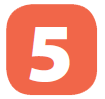 Example:
They throw water on other people.
It’s in Thailand.
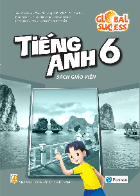 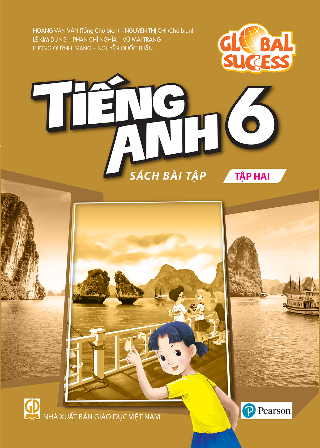 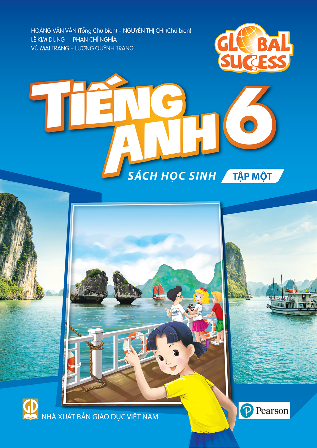 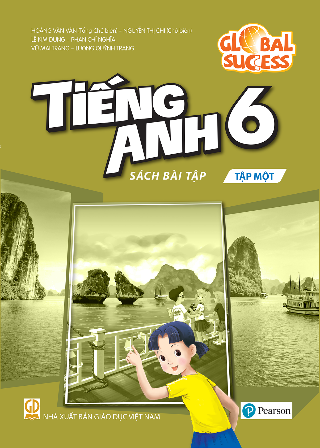 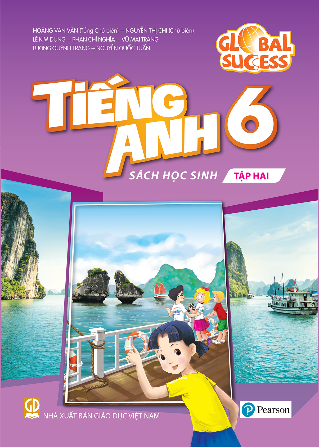